2022年11月13日
主日崇拜

教会聚会
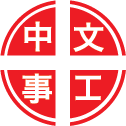 中文崇拜：每周日上午  9:30 , Baskin Chapel
中文主日學：每周日上午 11:00 , 教室2140B
  生命團契：每周五晚上  6:30 , 教室2103
请大家安静，预备心
荣耀的呼召
Glorious Calling
能不能—一生爱你
Let me Stay - With all My Love
Matthew 馬太福音
28:16-20
16 十一个门徒往加利利去，到了耶稣约定的山上。
17 他们见了耶稣就拜他。然而还有人疑惑。

16 Then the eleven disciples went to Galilee, to the mountain where Jesus had told them to go.
17 When they saw him, they worshiped him; but some doubted.
18 耶稣进前来，对他们说，天上，地下所有的权柄，都赐给我了。
19 所以你们要去，使万民作我的门徒，奉父子圣灵的名，给他们施洗。（或作给他们施洗归于父子圣灵的名）

18 Then Jesus came to them and said, "All authority in heaven and on earth has been given to me.
19 Therefore go and make disciples of all nations, baptizing them in the name of the Father and of the Son and of the Holy Spirit,
20 凡我所吩咐你们的，都教训他们遵守，我就常与你们同在，直到世界的末了。

20 and teaching them to obey everything I have commanded you. And surely I am with you always, to the very end of the age."
祈禱
Prayer
將最好獻主
394, Give of Your Best to the Master
奉獻祈禱
Offertory Prayer
Mark 馬可福音
3:13-15
13 耶稣上了山，随自己的意思叫人来，他们便来到他那里。
14 他就设立十二个人，要他们常和自己同在，也要差他们去传道，

13 Jesus went up on a mountainside and called to him those he wanted, and they came to him.
14 He appointed twelve--designating them apostles --that they might be with him and that he might send them out to preach
15 并给他们权柄赶鬼。

15 and to have authority to drive out demons.
今日證道

成为主的门徒

Become Disciple of the Lord

王牧师
默 祷
Prayerful Meditation
報 告
Announcements
BBC 中文事工通知
Nov 19	核心同工月会	王牧师
歡迎新朋友
Welcome New Friends
祝 福
Benediction
彼此問安
Greeting of Peace